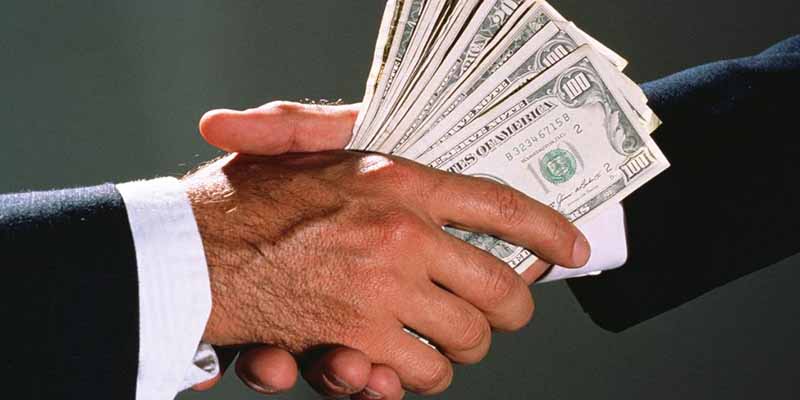 Особливості реалізації кримінальної відповідальності за корупційні правопорушення
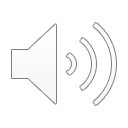 Проф. Наталія Гуторова
План
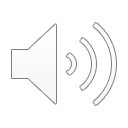 Визначення кола корупційних правопорушень та правопорушень, повʼязаних з корупцією, в КК України
Практичні проблеми досягнення мети покарання за корупційні правопорушення 
Види кримінальних покарань, які встановлені за корупційні правопорушення 
 Законодавчі обмеження щодо застосування судової дискреції за корупційні правопорушення 
Практичні проблеми призначення покарань за корупційні правопорушення на підставі угод.
Література
Кримінальне право України. В 2-х частинах. Загальна частина. Підручник за ред. В.Я. Тація,В.І. Тютюгіна, В.І. Борисова. Право, 2020. С. 453-501
Дудоров О.О., Хавронюк М.І. Кримінальне право: Навчальний посібник / За заг. ред. М.І. Хавронюка. – К.: Ваіте, 2014. – с. 364-426. https://www.osce.org/files/f/documents/8/9/358166.pdf
ОГЛЯДИ судової практики Касаційного кримінального суду у складі Верховного Суду :
https://supreme.court.gov.ua/userfiles/media/ogljad_kks_vs.pdf - С. 17-18
https://supreme.court.gov.ua/userfiles/media/new_folder_for_uploads/supreme/Oglyad_KKS_2020.pdf - с. 9-11
https://supreme.court.gov.ua/userfiles/media/new_folder_for_uploads/supreme/Oglyad_KKS_VS_za_2021.pdf - С. 12-14
Рекомендую прочитати:
Текст проєкту нового Кримінального кодексу України, https://newcriminalcode.org.ua/criminal-code, розділи 3.3, 3.4, 3.5
В’юник М. В. Кримінально-правове регулювання в Україні: реалії та перспективи (аналітичні матеріали) / М. В. В’юник, М. В. Карчевський, О. Д. Арланова ; упоряд. Ю. В. Баулін. – Харків : Право, 2020. – 212 с. https://www.academia.edu/44887770
Nataliya Gutorova. White-Collar Crime: Ukrainian Experience of Searching for Optimal Model of Criminal Liability. Socrates: Rīgas Stradiņa universitātes Juridiskās fakultātes elektroniskais juridisko zinātnisko rakstu žurnāls, 2018, Nr. 2 (11), p. 100.–116. https://doi.org/10.25143/socr.11.2018.2.100-116
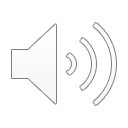 Визначення кола корупційних правопорушень та правопорушень, повʼязаних з корупцією, в КК України(примітка до ст. 45 КК України)
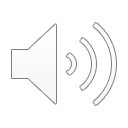 Корупційними кримінальними правопорушеннями відповідно до цього Кодексу вважаються кримінальні правопорушення, передбачені статтями 191, 262, 308, 312, 313, 320, 357, 410, у випадку їх вчинення шляхом зловживання службовим становищем, а також кримінальні правопорушення, передбачені статтями 210, 354, 364, 364-1, 365-2, 368-369-2 цього Кодексу.
Кримінальними правопорушеннями, пов’язаними з корупцією, відповідно до цього Кодексу вважаються кримінальні правопорушення, передбачені статтями 366-2, 366-3 цього Кодексу.
Види корупційних правопорушень
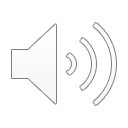 Кримінальні правопорушення, які визнаються корупційними в усіх випадках
Нецільове використання бюджетних коштів, здійснення видатків бюджету чи надання кредитів з бюджету без встановлених бюджетних призначень або з їх перевищенням (ст. 210 КК);
Підкуп працівника підприємства, установи чи організації (ст. 354 КК)
Зловживання владою або службовим становищем (ст. 364 КК)
Зловживання повноваженнями службовою особою юридичної особи приватного права незалежно від організаційно-правової форми (ст. 3641 КК)
Зловживання повноваженнями особами, які надають публічні послуги (ст. 3652 КК)
Прийняття пропозиції, обіцянки або одержання неправомірної вигоди службовою особою (ст. 368 КК);
Підкуп службової особи юридичної особи приватного права незалежно від організаційно-правової форми (ст. 3683 КК);
Підкуп особи, яка надає публічні послуги (ст. 3684 КК);
Незаконне збагачення (ст. 3685 КК);
Пропозиція, обіцянка або надання неправомірної вигоди службовій особі (ст. 369 КК);
Зловживання впливом (ст. 3692 КК)
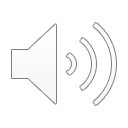 Кримінальні правопорушення, які визнаються корупційними у випадку їх вчинення шляхом зловживання службовим становищем:
Привласнення, розтрата майна або заволодіння ним шляхом зловживання службовим становищем (ст. 191 КК);
Викрадення, привласнення, вимагання вогнепальної зброї, бойових припасів, вибухових речовин чи радіоактивних матеріалів або заволодіння ними шляхом шахрайства або зловживанням службовим становищем (ст. 262 КК);
 Викрадення, привласнення, вимагання наркотичних засобів, психотропних речовин або їх аналогів чи заволодіння ними шляхом шахрайства або зловживання службовим становищем (ст. 308 КК);
Викрадення, привласнення, вимагання прекурсорів або заволодіння ними шляхом шахрайства або зловживання службовим становищем (ст. 312 КК);
Викрадення, привласнення, вимагання обладнання, призначеного для виготовлення наркотичних засобів, психотропних речовин або їх аналогів, чи заволодіння ним шляхом шахрайства або зловживання службовим становищем та інші незаконні дії з таким обладнанням (ст. 313 КК);
Викрадення, привласнення, вимагання документів, штампів, печаток, заволодіння ними шляхом шахрайства чи зловживання службовим становищем або їх пошкодження (ст. 357 КК);
Викрадення, привласнення, вимагання військовослужбовцем зброї, бойових припасів, вибухових або інших бойових речовин, засобів пересування, військової та спеціальної техніки чи іншого військового майна, а також заволодіння ними шляхом шахрайства або зловживання службовим становищем (ст. 410 КК)
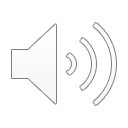 Кримінальні правопорушення, пов’язані з корупцією
Декларування недостовірної інформації (ст. 3662 КК);
Неподання суб’єктом декларування декларації особи, уповноваженої на виконання функцій держави або місцевого самоврядування (ст. 3663 КК)
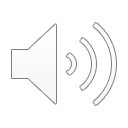 Практичні проблеми досягнення мети покарання за корупційні правопорушення
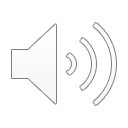 Види кримінальних покарань, які встановлені за корупційні правопорушення. Основні покарання:
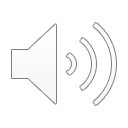 Додаткові покарання за корупційні кримінальні првопорушення
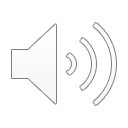 Законодавчі обмеження щодо застосування судової дискреції за корупційні правопорушення: заборона щодо:
1) Звільнення від кримінальної відповідальності у звʼязку з:
дійовим каяттям (ст. 45 КК);
примиренням винного з потерпілим (ст. 46 КК);
передачею особи на поруки (ст. 47 КК);
зміною обстановки (ст. 48 КК);
2) Призначення більш м'якого покарання, ніж передбачено законом (ст. 69 КК);
3) Звільнення від покарання особи, яку на час розгляду справи в суді не можна вважати суспільно небезпечною (ч. 4 ст. 74 КК);
4) Звільнення від відбування покарання з випробування (ст. 75 КК);
5) Звільнення від відбування покарання з випробуванням вагітних жінок і жінок, які мають дітей віком до семи років (ст. 79 КК);
6) Звільненн від відбування поарання за амністією (ст. 86 КК);
7) Зняття судимості (ст. 91 КК).
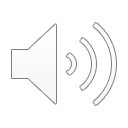 Постанова ВС від 27.09.2021 у справі № 234/1940/20 (провадження № 51-1866км21)
Вчинення особою корупційного кримінального правопорушення, передбаченого, зокрема, ч. 1 ст. 369 КК, унеможливлює звільнення її від відбування покарання з випробуванням (ст. 75 КК) навіть у разі призначення остаточного покарання судом за сукупністю кримінальних правопорушень, одне з яких є не корупційним Детальніше з текстом постанови ВС від 27.09.2021 у справі № 234/1940/20 (провадження № 51-1866км21) можна ознайомитися за посиланням https://reyestr.court.gov.ua/Review/99926673
http://iplex.com.ua/doc.php?regnum=99926673&red=1000030215dbd2f8acecdee94cde25a0d122de&d=5
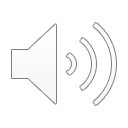 Умовно-дострокового звільнення від відбування покарання (ст. 81 КК);
Заміни невідбутої частини покарання більш м'яким (ст. 82 КК);
Помилування (ст. 87 КК).
Збільшення, порівняно з кримінальними правопорушеннями відповідного ступеня тяжності, строків:
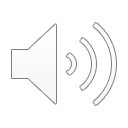 Практичні проблеми призначення покарань за корупційні правопорушення на підставі угод
Стаття 65. Загальні засади призначення покарання
5. У випадку затвердження вироком угоди про примирення або про визнання вини суд призначає покарання, узгоджене сторонами угоди.
Питання: Чи може суд пизначити кримінальне покарання за корупційне правопорушення або правопорушення, повʼязане з корупцією, із зстосуванням ст.ст. 69, 75 або 79 КК?
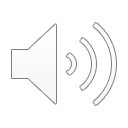 Практика ВАКС щодо призначення покарання корупційні правопорушення на підставі угод
17 червня 2021 р. , колегія суддів Вищого антикорупційного суду затвердила угоду, укладену між прокурором САП та колишньою начальницею департаменту Державної фіскальної служби України та визнала її винуватою у вчиненні кримінального правопорушення, передбаченого ч. 4 ст. 369 КК України.На підставі угоди про визнання винуватості від 15.06.2021 суд призначив ексчиновниці покарання у виді 5 років позбавлення волі без конфіскації майна.
Відповідно до ч. 2, 3 ст. 75 КК України суд звільнив обвинувачену від відбування покарання у виді 5 років позбавлення волі з випробуванням та визначив іспитовий строк тривалістю 2 роки.
За версією сторони обвинувачення, ексчиновниця ДФС, діючи умисно, з корисливих мотивів в інтересах ексміністра екології, увійшла у змову з групою осіб з метою забезпечення надання неправомірної вигоди керівництву САП та НАБУ за начебто закриття кримінального провадження за підозрою колишнього міністра екології. 12 червня 2020 року, правоохоронні органи задокументували спробу надання неправомірної вигоди керівництву антикорупційних органів в розмірі 5 млн доларів США.
https://hcac.court.gov.ua/hcac/pres-centr/news/1138571/?fbclid=IwAR3qAyQf_rW5v23D76vCB3RbibLFUy8WTRd_nkJa-pf4Ddu72GByGmwJYIs
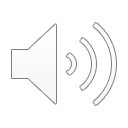 ДЯКУЮ ЗА УВАГУ!
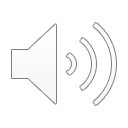